8_класс_урок_7
ГБОУ СОШ № 1352 с углубленным изучением английского языка г. Москвы
Характеристика химических реакций
Политова Светлана Викторовна, 
учитель химии высшей квалификационной категории
Графический диктант
Физическое явление – дуга снизу
1. Образование инея на деревьях
2. Ржавление железного гвоздя
3. Испарение спирта
4. Прогоркание масла при длительном хранении
5. Горение дров
6. Плавление стекла
7. Распространение запаха духов
Химическое явление – дуга сверху
1
2
3
4
5
6
7
Проверка
1
2
3
4
5
6
7
1
2
3
4
План урока
Понятие «химическая реакция».
Условия начала реакции.
Условия протекания реакций.
Признаки химических реакций.
Понятие «химическая реакция»
Условия начала реакции
Соприкосновение веществ.
Нагревание.
Условия протекания реакций
Постоянное соприкосновение веществ.
Продолжение нагревания.
Перемешивание.
Признаки химических реакций
ЕК ЦОР
Анимация /ЕК ЦОР/
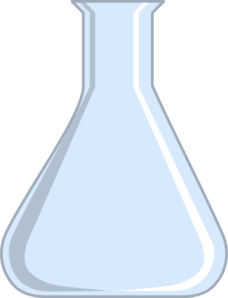 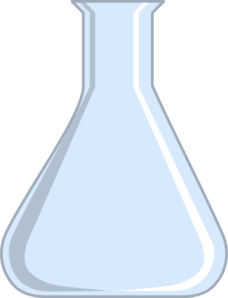 Вещество 1
Вещество 2
Признаки химических реакций
Изменение окраски.
Образование газа.
Выделение тепла и света.
Появление запаха.
Выпадение или растворение осадка.
Физические явления
Фильтрование
Перегонка или дистилляция
Выпаривание или кристаллизация
Коллекция видеоопытов
Реакции соединения
Это процесс, в результате которого из двух и более веществ получается одно вещество.
А
+
Б
=
А
Б
Опыт
Сажа
Вода
Вода
Сажа
Реакции разложения
Это процесс, в результате которого из одного вещества получается два и более.
А
+
Б
=
А
Б
Информационные источники:
Признаки химических реакций
колба